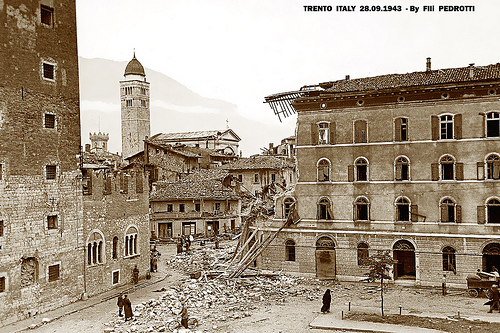 1943
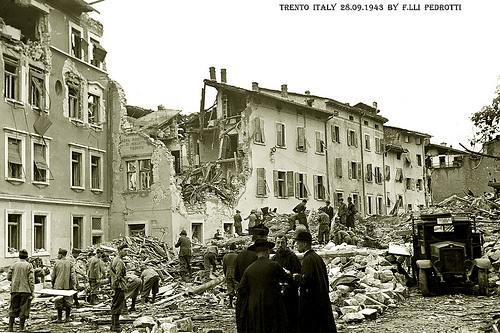 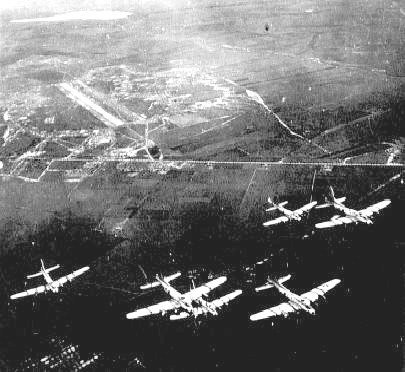 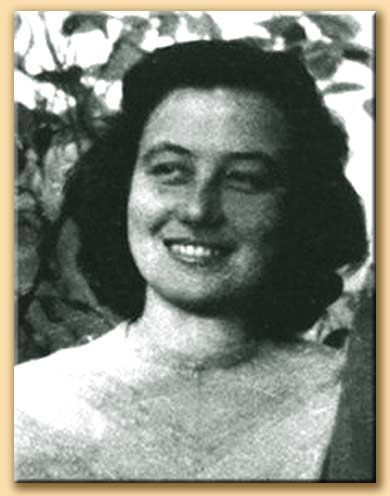 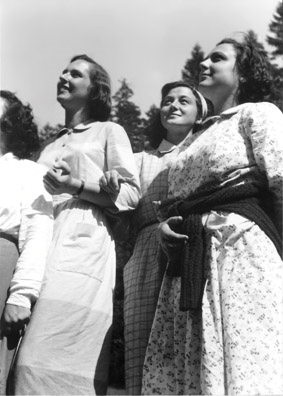 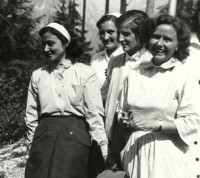 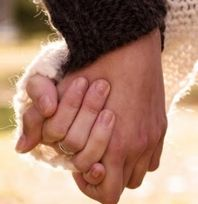 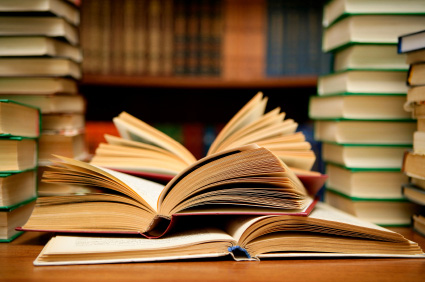 Existe-t-il un idéal qu’aucune bombe ne peut détruire etpour lequel il vaut la peine de vivre…
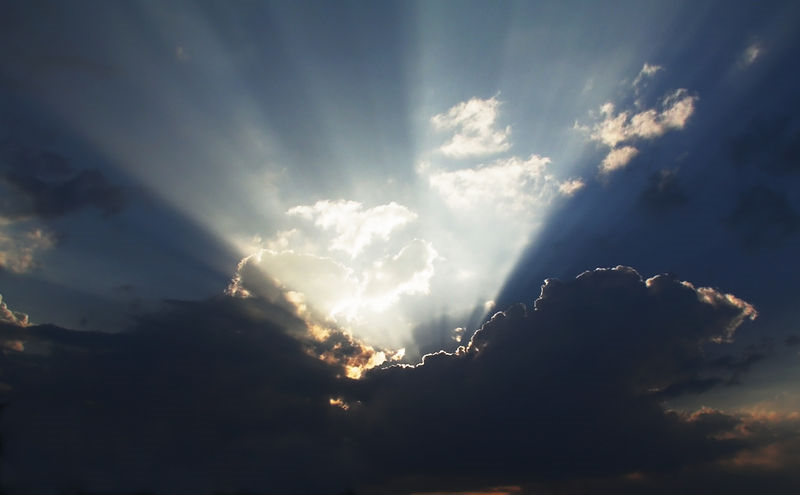 Oui, il existe...
C’est Dieu. Dieu ne passe pas et il nous aime immenément !
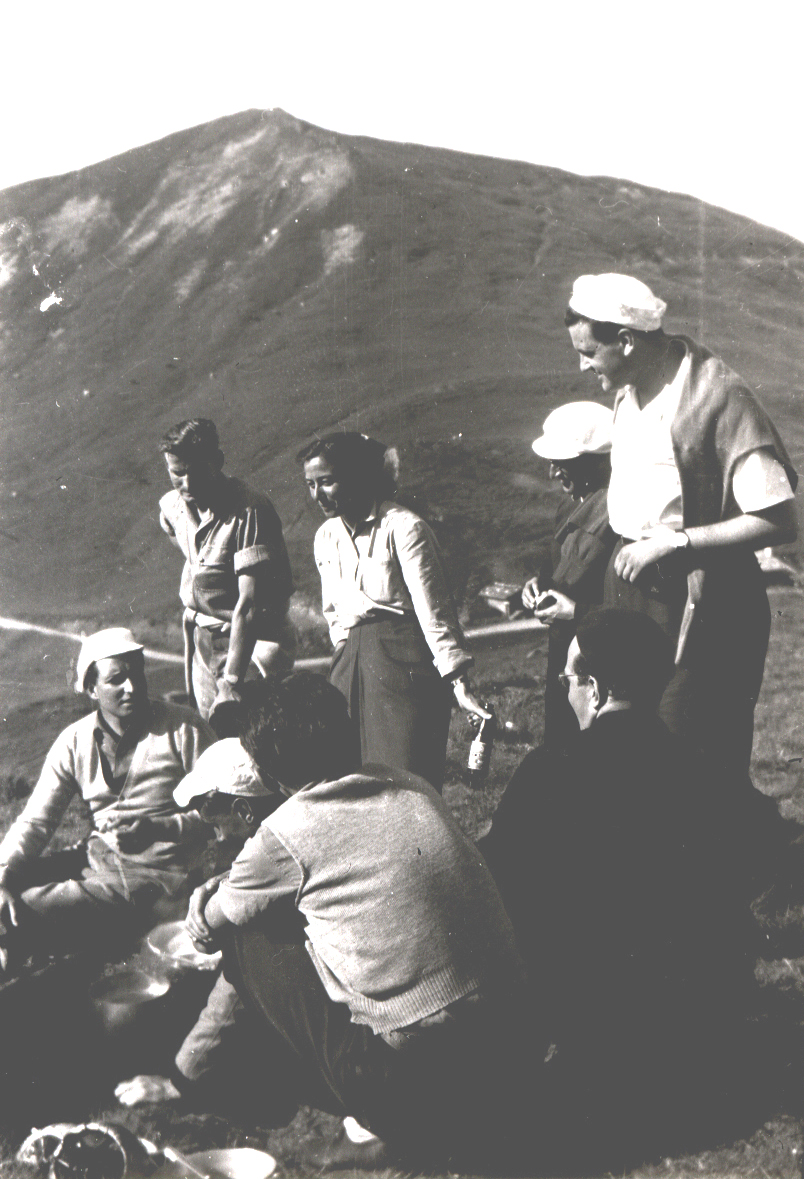 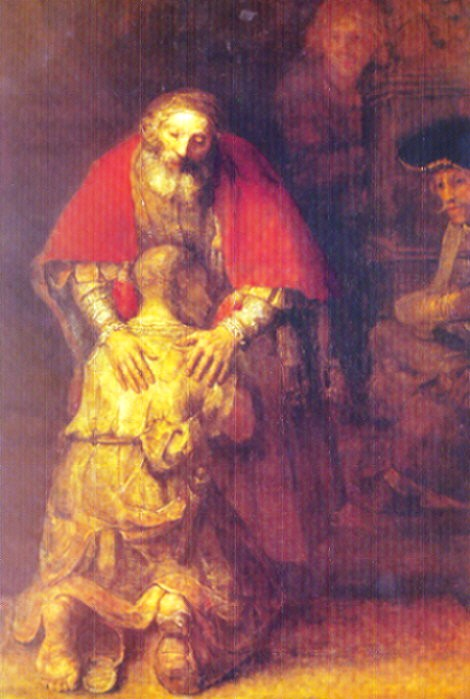 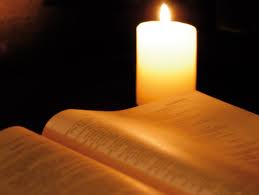 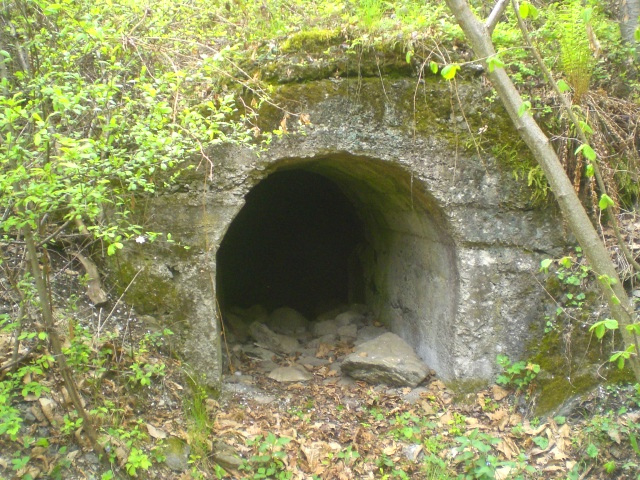 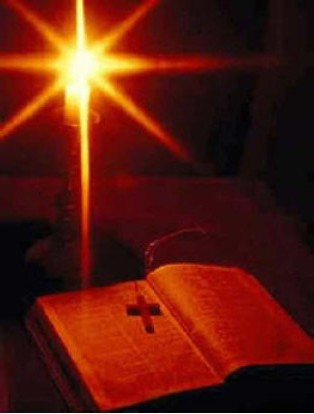 Aime ton prochain
Comme toi-même
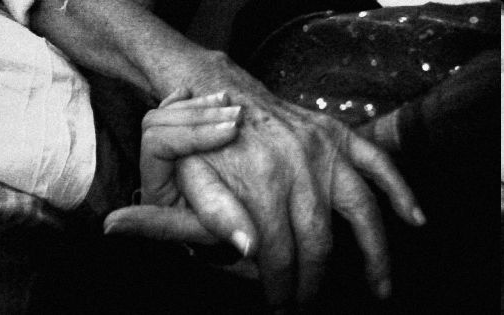 Donnez
Et on vous donnera…
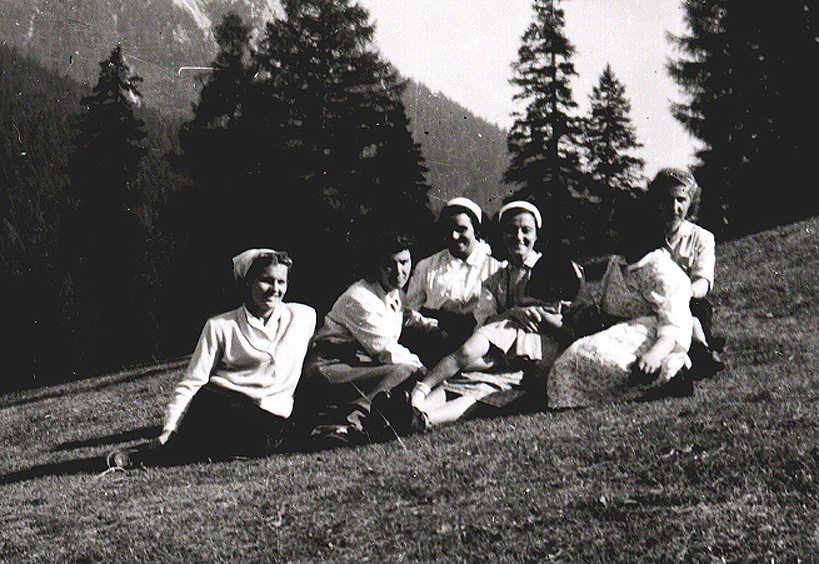 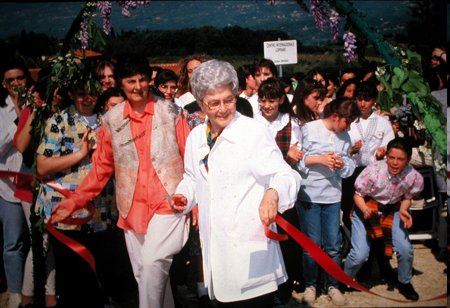 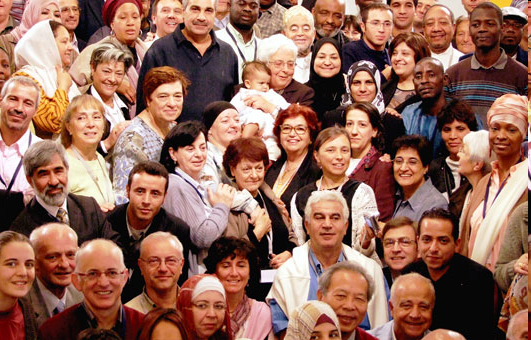 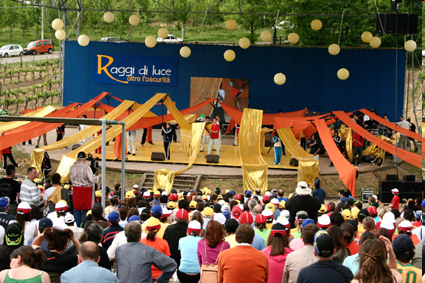